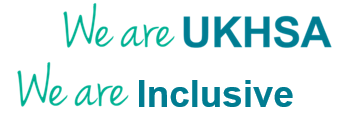 UKHSA Advisory BoardBuilding the UKHSA WorkforceJac Gardner, Chief People Officer 24 January 2023
Current Workforce - Overview
UKHSA Total Workforce (FTE) reductions between March and November 22 (%)
We have achieved our planned 40% reduction in the workforce in line with the Government’s “Living with Covid” strategy, to time and budget.

As of November 2022, total UKHSA FTE was 6,700 – delivered 5 months ahead of target date
FTE
Permanent Civil Servant vs Off-Payroll Proportion of the workforce (%)
Alongside overall workforce reductions, we continue to increase our focus on Delivery functions, reduce our Enabling functions, and maintain our Policy & Analysis functions. 

As of November 2022, approximately 80% of FTE was in delivery functions.
We also continue to increase the proportion of our permanent Civil Servant workforce and reduce our reliance on off-payroll workers*. 

The remainder of the UKHSA workforce is comprised of fixed-term Civil Servants.

*Off-payroll workers include contractors, consultancy and agency staffing
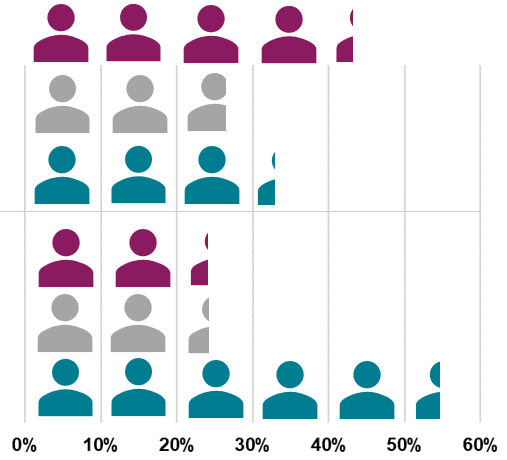 42%
Mar 22
27%
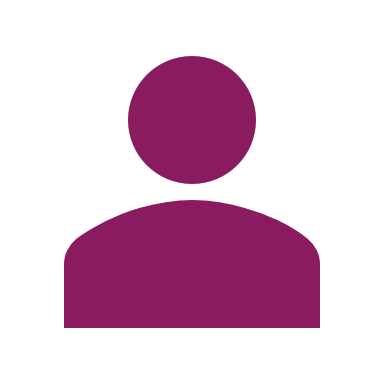 Off-payroll
UKHSA FTE by function (%)
76% 
Delivery
31%
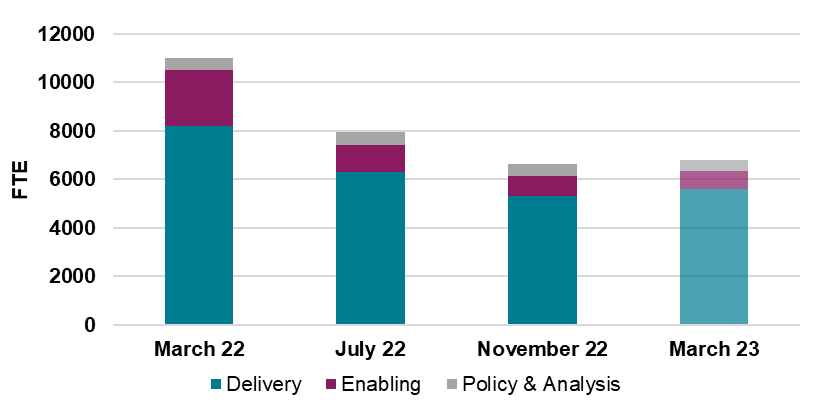 Fixed Term Civil Servant
Planned end-year position
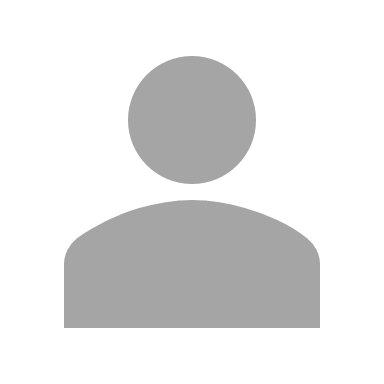 79% 
Delivery
22%
80% 
Delivery
83% 
Delivery
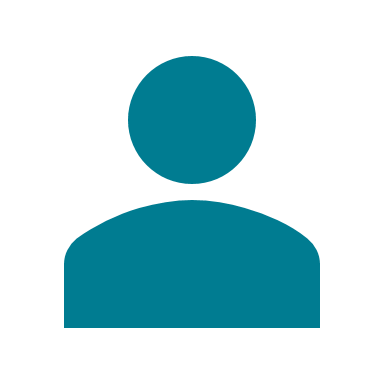 Permanent Civil Servant
24%
Nov 22
54%
Despite having achieved these key workforce objectives, the largest workforce challenge continues to be stabilising the workforce through recruitment – with an immediate need to accelerate, scale up and meet recruitment demand.
All data is at end of November 22 unless otherwise specified
Challenges for the Future Workforce - Recruitment
These volumes planned are to recruit more permanent Civil Servants to replace both fixed-term contracts and contingent labour and account for turnover of approximately 14%.
 We are therefore anticipating no significant net increase in our end year workforce position.
Recruitment continues to be the key priority in stabilising the UKHSA workforce, with a significant volume of campaigns currently live, campaigns that are ready to go live, and campaigns being planned by UKHSA Groups.
680 
Campaigns queued
1,000 
Live campaigns
Of which
270
Campaigns Outsourced
1,100 
In planning stages within Groups
Alongside the significant pressure to respond to these levels of demand for recruitment, resourcing teams are also experiencing their own levels of attrition and instability as a permanent, enduring resourcing team is recruited to. To address these issues we have:

	Worked closely with UKHSA Groups to understand their 	workforce plans, recruitment profiles and priority roles. 

	Quickly procured external support and outsourced some 	recruitment campaigns whilst our resourcing team is recruited 	into, which will address demand by March 2023 (see chart). 

Improved our ways of working to account for both internal and outsourced recruitment, and to enable clearer prioritisation of campaigns. 

Embedded a proactive reporting framework to enable greater oversight and tracking of campaigns, alongside regular tracking reports from our outsourced supplier.
Demand addressed as campaigns progress and is accelerated by outsourced recruitment
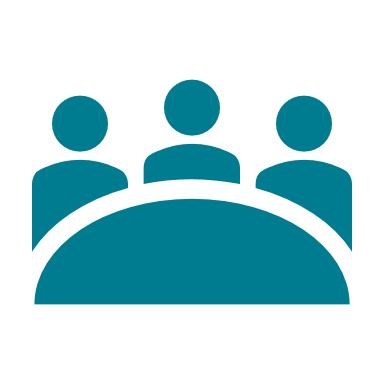 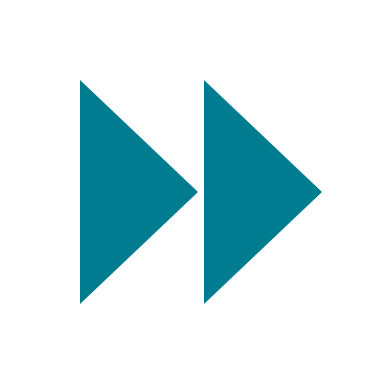 Outsourced recruitment to close gap by March 2023
Permanent recruitment into the resourcing team by January offsets attrition
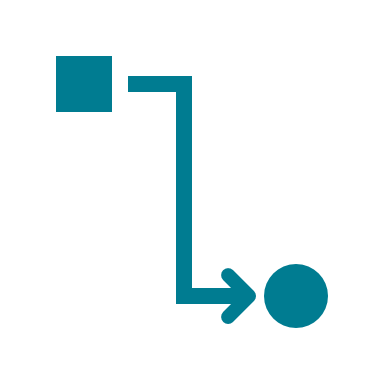 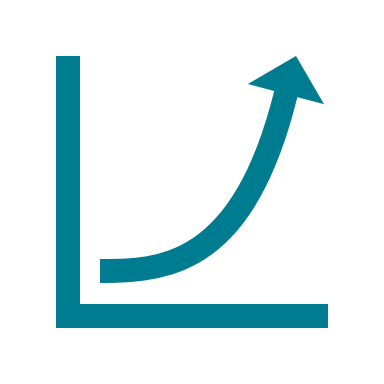 Outstanding campaigns	   Campaigns addressed by outsourced recruitment
Recruitment team capacity	   Capacity addressed by stabilising team
Recruitment data as at mid-November
Challenges for the Future Workforce
Major UKHSA Professions and Associated Sub-Professions categorised by the ability to attract, recruit and retain them across the Civil Service
Whilst we have achieved our planned workforce reduction, the organisation continues to face challenges which impact the stability and shape of the workforce:

	UKHSA’s future funding position is uncertain, and we do 	not yet have an agreed budget for next financial year. Given 	the UK is facing a difficult economic and fiscal climate, the 	building of our future (and more permanent) Civil Servant 	workforce is being done at risk. 

	UKHSA continues to support work on multiple incidents, 	requiring a range of specialist and incident-trained resource, 	often at short notice - these ongoing demands highlight that 	the organisation's operating model must incorporate 	increased levels of flexibility and resilience.

	In line with planned recruitment activity, accountabilities, 	teams and structures - particularly at a senior level - are still 	being shaped to meet the priorities and operating model of 	UKHSA - creating additional short-term instability.

	Even as we address recruitment capacity, there are challenges 	in attracting, recruiting and retaining the specialist,	technical skills we need due to competitive labour markets 	and inflexibility in our pay and reward offer, especially within 	Scientific, Digital, Data & Technology (DDAT) Professions.
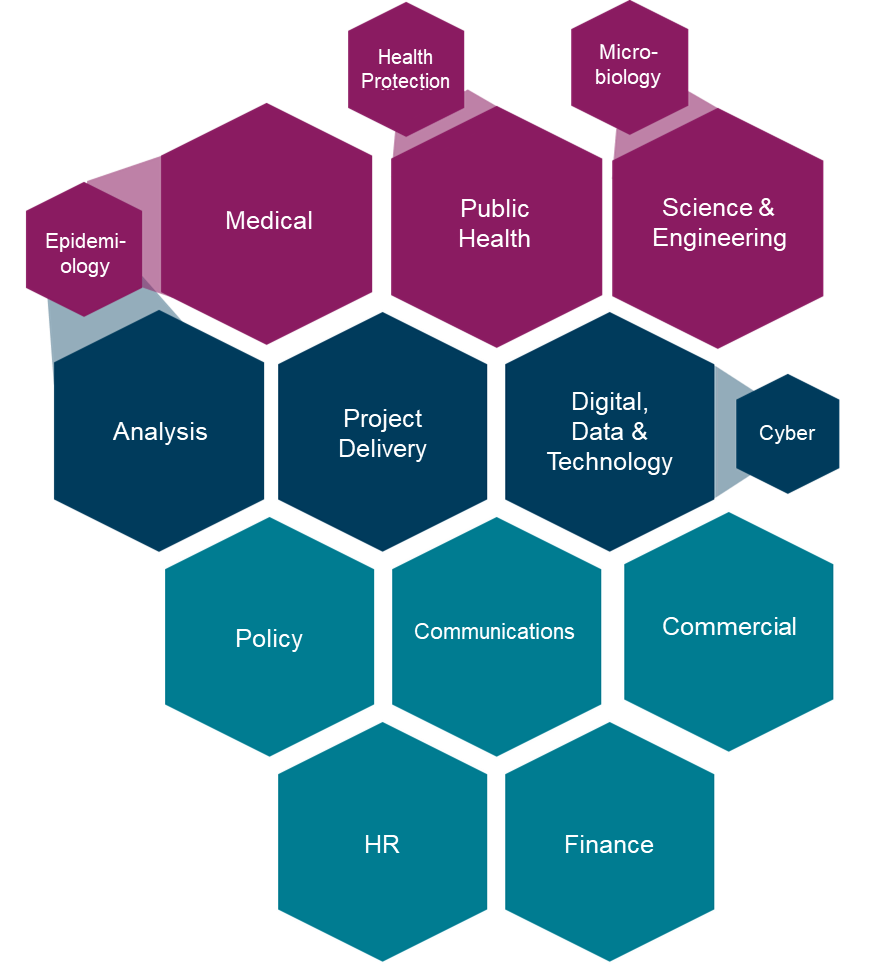 Unique UKHSA / uncommon Civil Service Professions (and associated sub-professions) that are hard to attract, recruit and retain
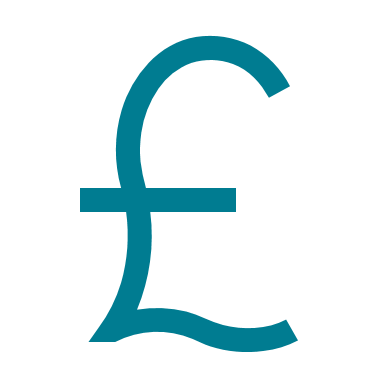 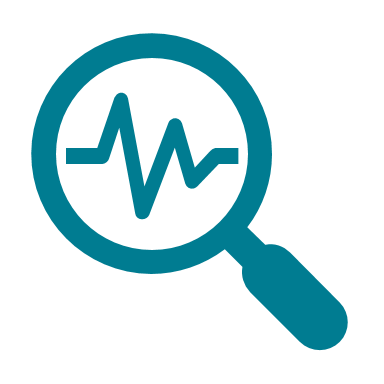 Common Cross-Civil Service Professions (and associated  sub-professions) that are hard to attract, recruit and retain
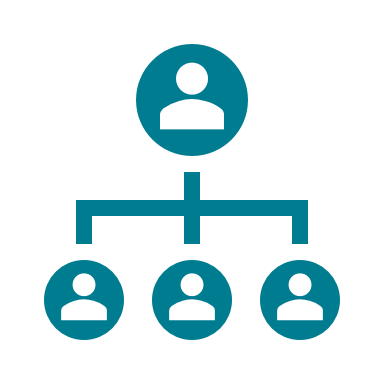 Common Cross-Civil Service Professions
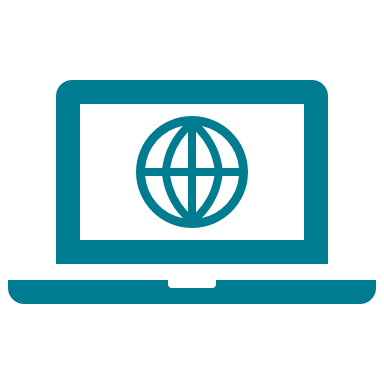 Smaller hexagons denote an associated sub-profession, hexagon size does not represent relative size of profession
All data is at end of November 22 unless otherwise specified
Building the Future Workforce
In line with our People Priorities, we are taking action to address these challenges and build our future workforce:
People Priority
Priority activity description (and people strategy reference where applicable)
R2: Continue recruiting permanent Civil Servants – even given the challenging fiscal climate – to ensure we have a stable workforce.
R1: Work with business leaders to build a surge and resilience framework and operational reserve capability so we can better respond to new and emerging threats.
R3: Retain a small number of contractors in key areas such as Technology and Data to ensure we have sufficient expertise and resilience whilst we build our Civil Servant workforce.
A resilient organisation
A3: Review our locations strategy by considering how our national footprint can maximise opportunities to tap into different labour markets and talent pools.
A2: Review our existing reward arrangements and pay flexibilities for our hard to recruit professions – such as implementing a new DDAT Framework and reviewing our Clinical Ringfence.
Attract and retain our talent
L2 & L3: Implement new senior structures and accountabilities to ensure we are the right shape to meet our organisational priorities
Leaders who excel
L5: Develop a Leadership Strategy and Leadership Development Programme in early 2023.
V4: Continue to publish our Diversity & Inclusion dashboard to the whole organisation – to shine a light on issues and to monitor progress as we build our future workforce.
V7: Finalise our ways of working to ensure the most effective use of workspaces and technology, whilst retaining flexibility where business needs allow.
A values-led organisation
G1: Develop a framework for critical skills development to address key organisational skill risks.
Growing our expertise
G3: Re-establish professions networks to ensure staff are connected with communities of expertise.
Enhancing HR value
A6: Continue to develop and embed our HR service and offer in line with our people strategy, and take action to make improvements whenever needed – such as the delivering improvements in our recruitment service (A1).
Annex – Management Information from Outsourced Recruitment Supplier (Reed)
Annex – Management Information from Outsourced Recruitment Supplier (Reed)
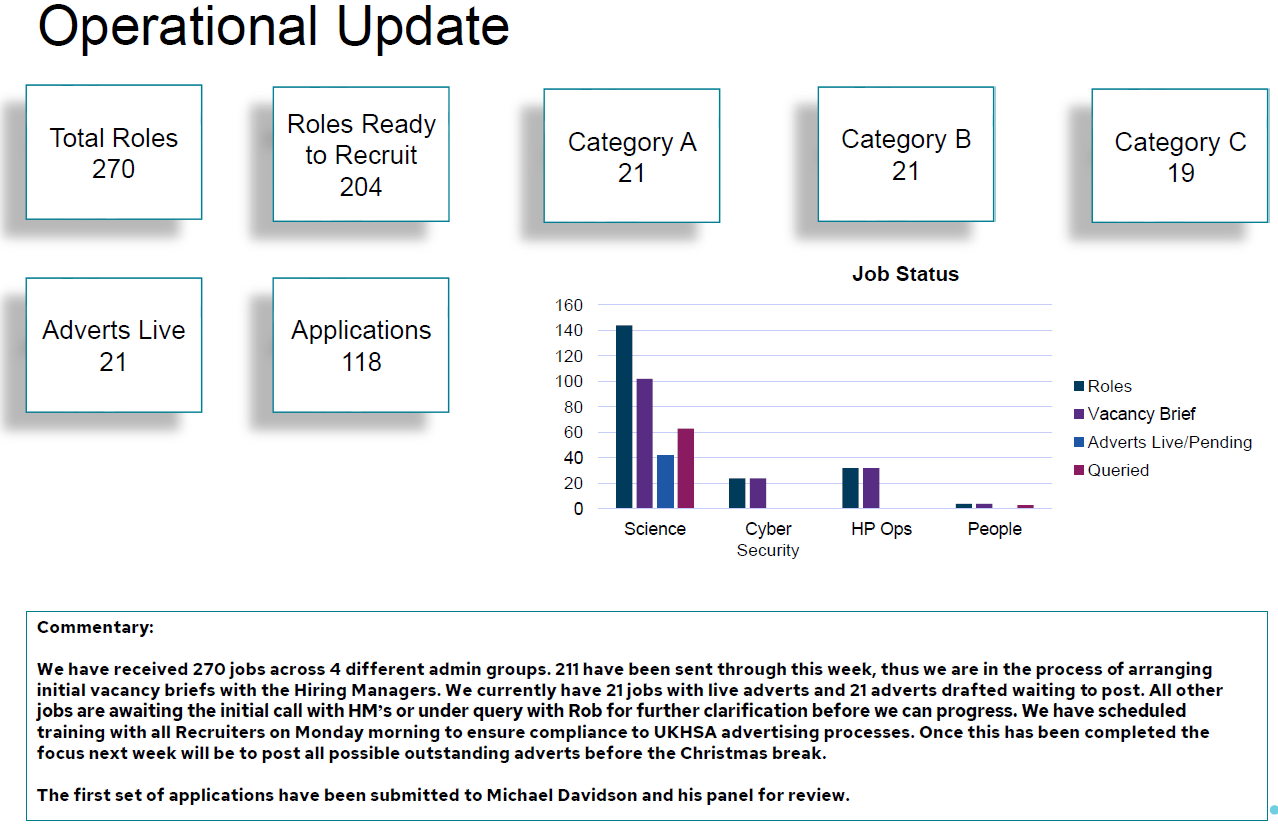 Annex – Management Information from Outsourced Recruitment Supplier (Reed)
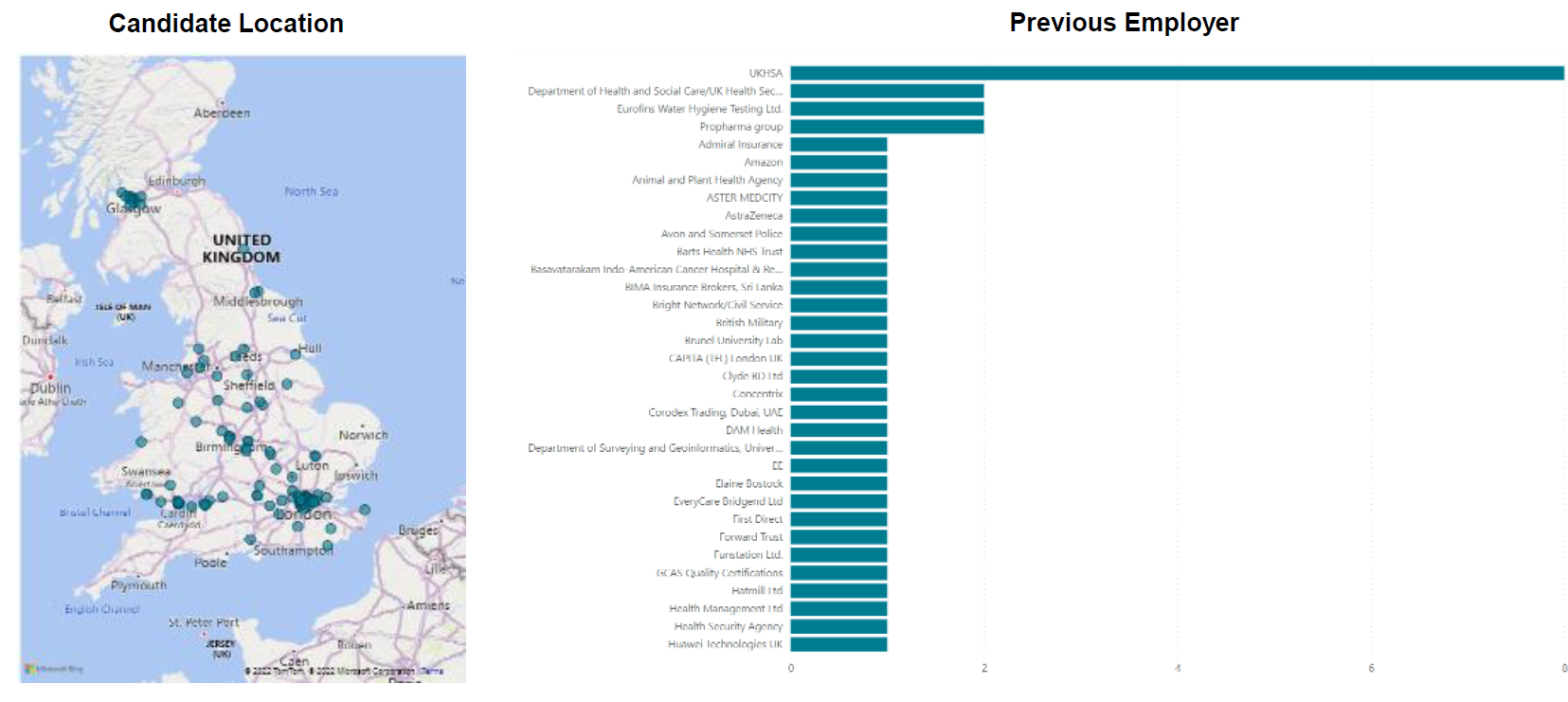 Annex – Management Information from Outsourced Recruitment Supplier (Reed)
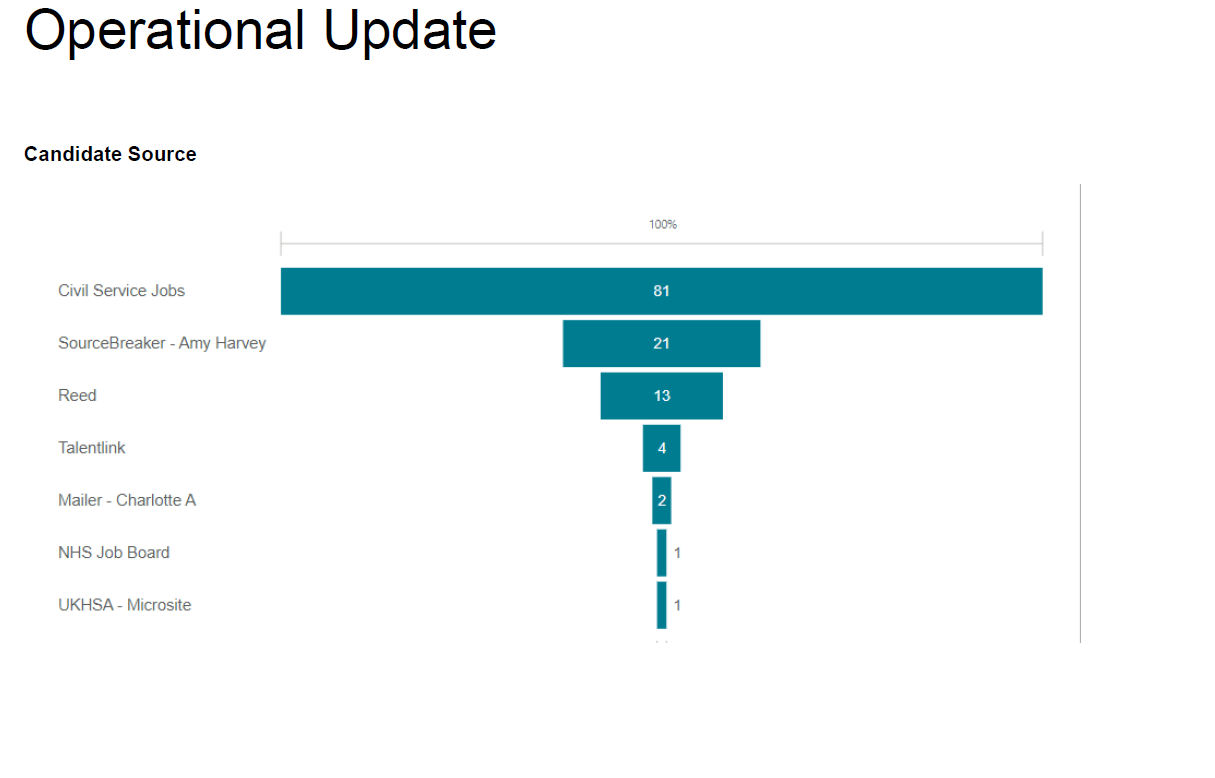 Annex – Management Information from Outsourced Recruitment Supplier (Reed)
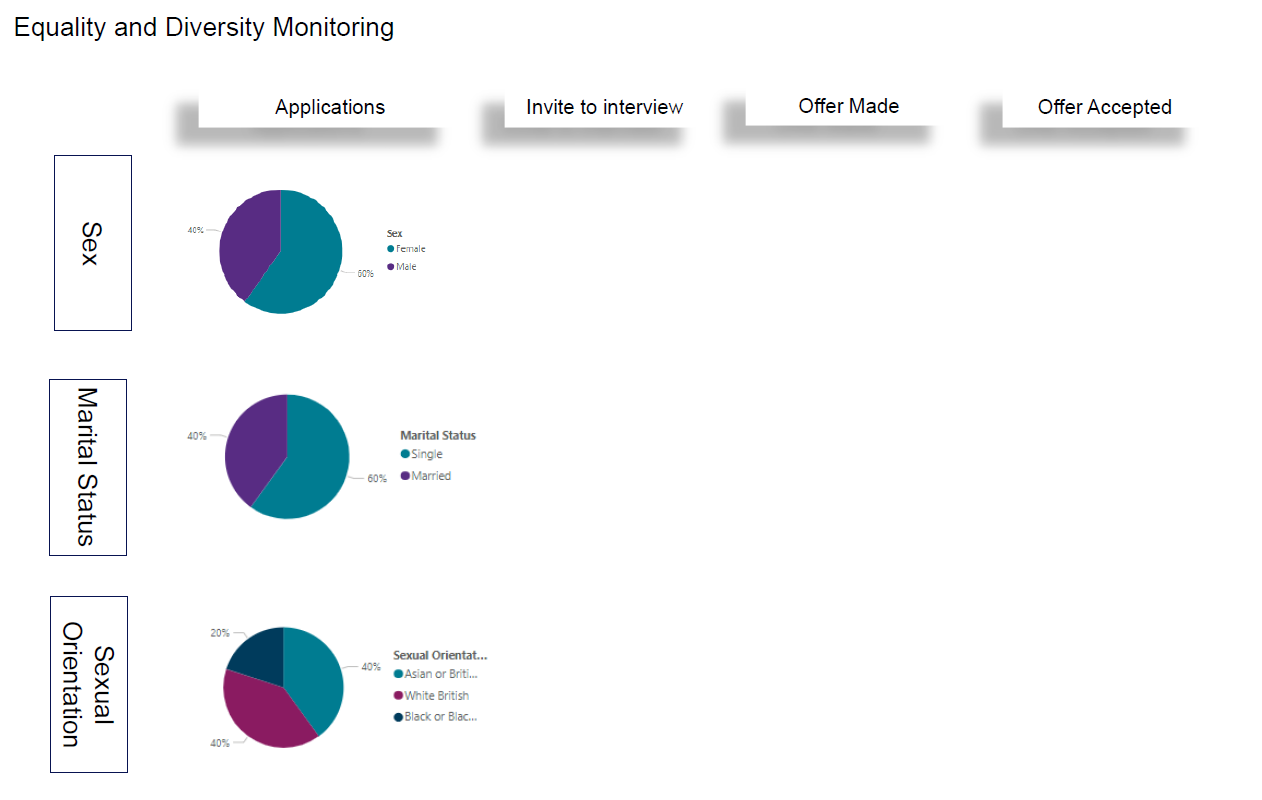 Annex – Management Information from Outsourced Recruitment Supplier (Reed)
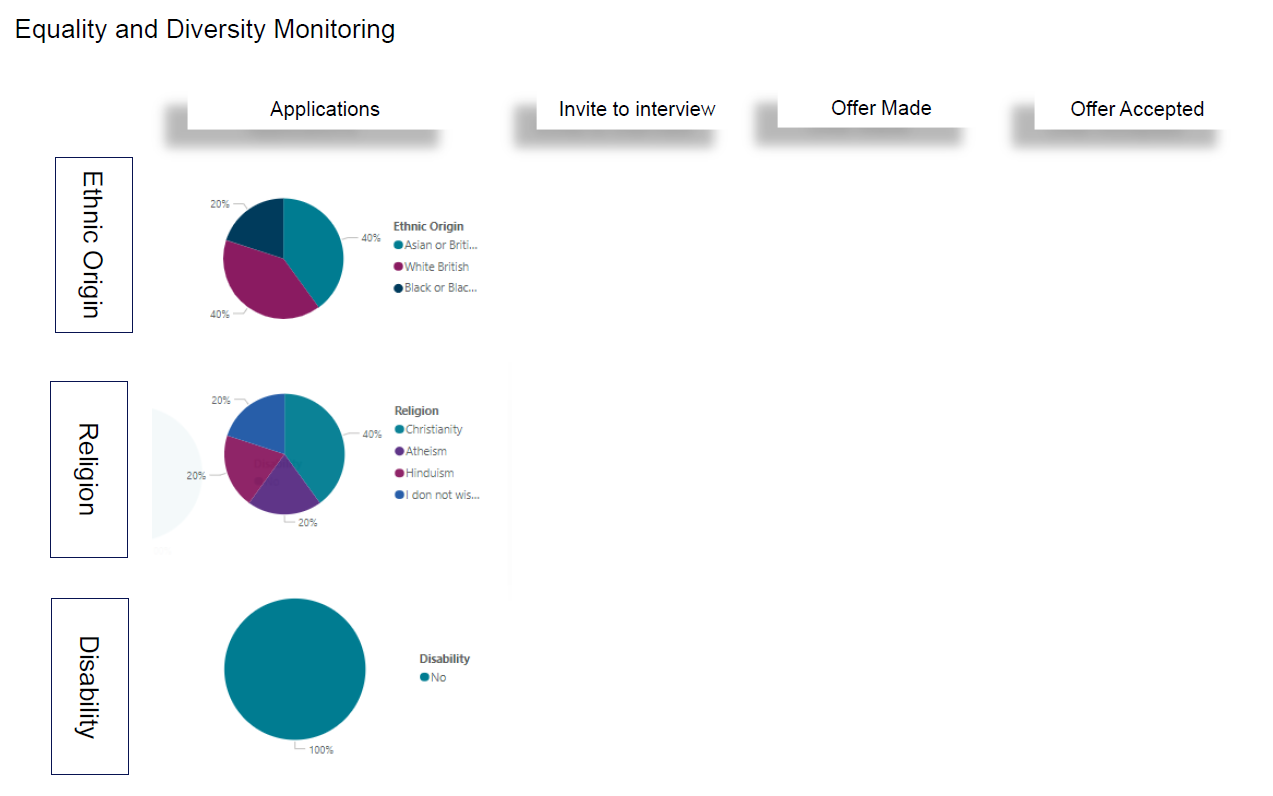